black
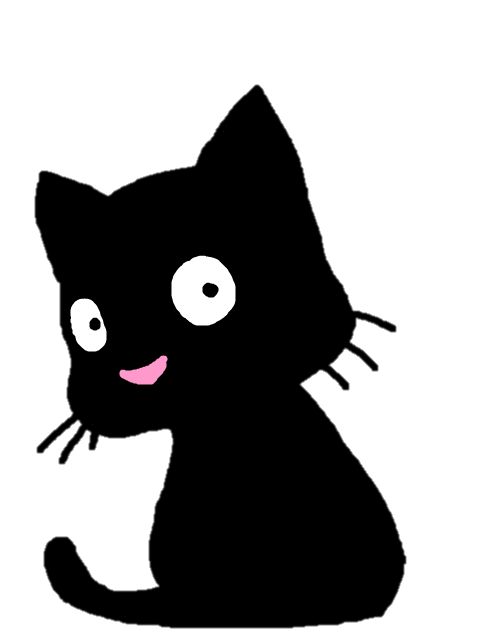 white
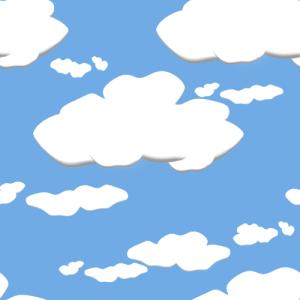 red
blue
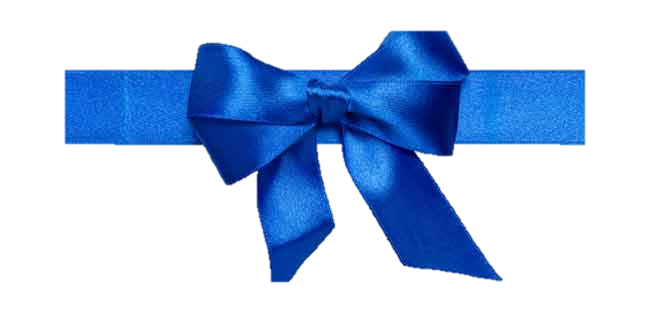 green
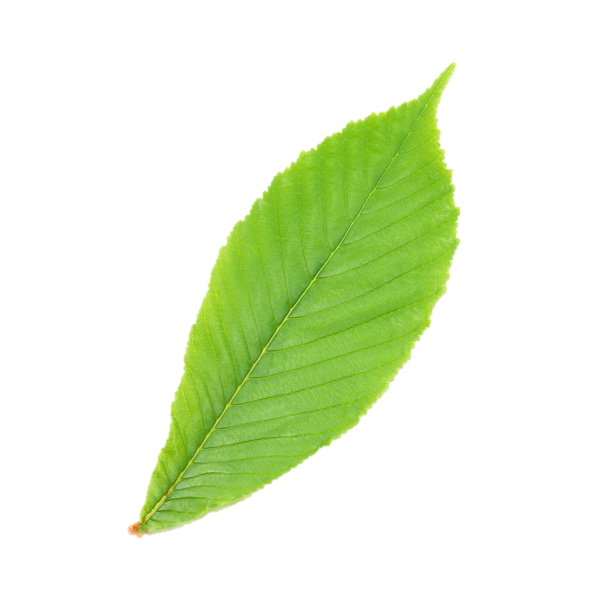 yellow
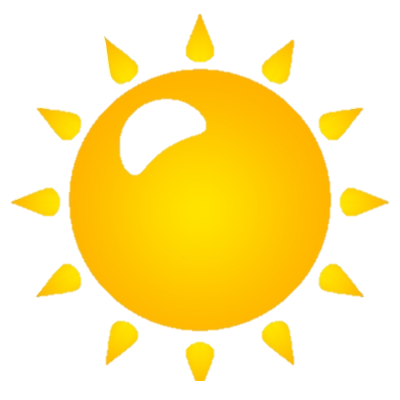 Orange
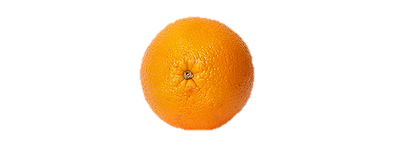 pink
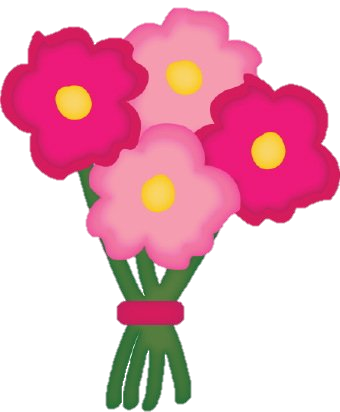 purple
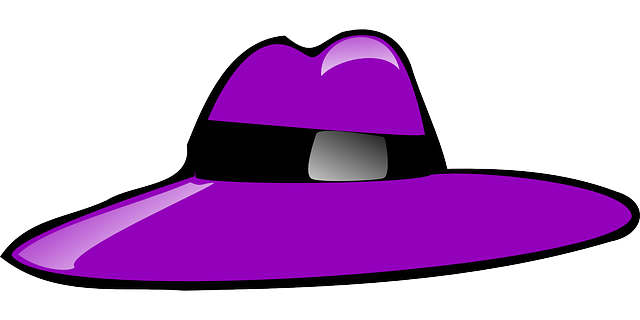 brown
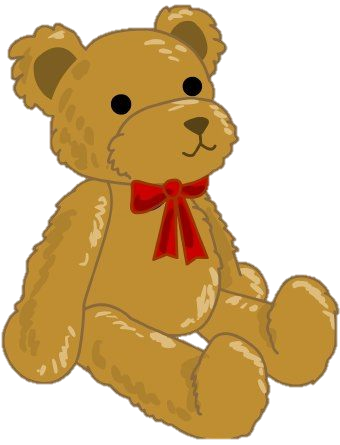 grey
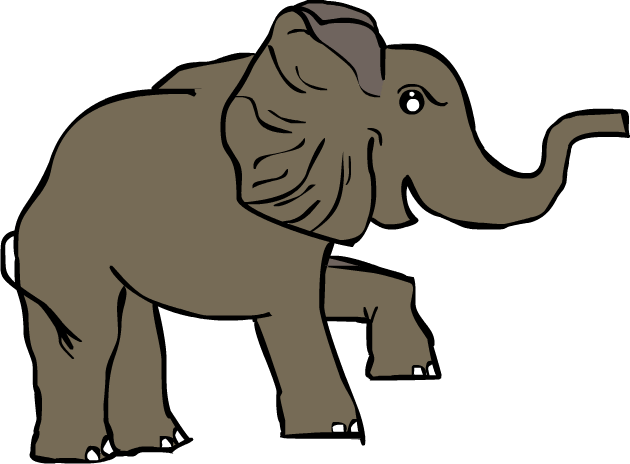